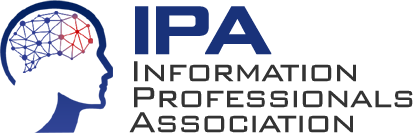 The Cognitive Security and Information Operations Professional Community
Who are we?
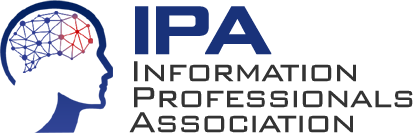 We are your community, and your professional association.

Our mission is to provide a forum for information professionals to interact, collaborate, and develop solutions that enhance the cognitive security of the US and our friends and allies. The IPA serves as the nexus for information professionals interested in the application of soft and hard science, advanced analytics, and innovative technologies to advance security, prosperity, shared values, and international order through the free flow of ideas and information.
What we’ve been up to in 2021
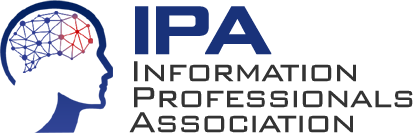 Executed the first Phoenix Challenge conference in almost 10 years, completely virtually
Cognitive Crucible podcast (shout out to our VP, John Bicknell for conceiving, hosting, editing, and other janitorial services related to putting our the podcast in a professional way!)
Increasing membership and networks of like-minded allies (ARLIS, OSD, AFCEA and our many corporate sponsors).
Also striving to diversify our membership to get more professional disciplines, age and geographic diversity.
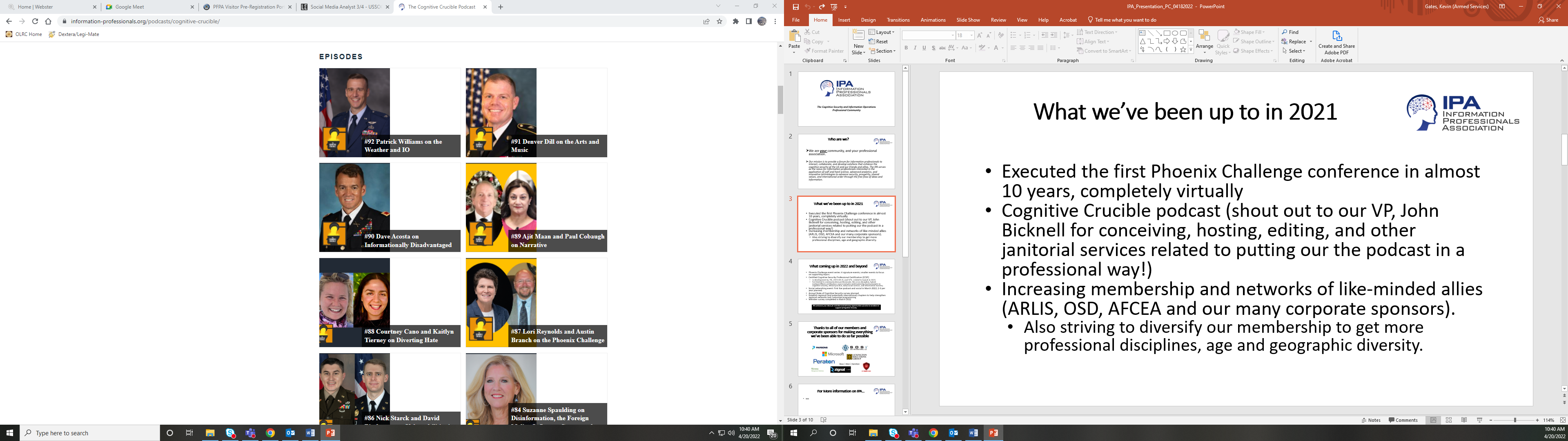 What coming up in 2022 and beyond
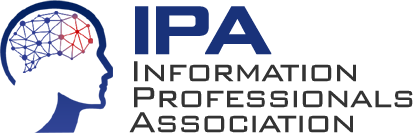 Phoenix Challenge event series: 4 signature events; smaller events to focus on supporting topics.
Certified Cognitive Security Professional Certification (CCSP)
In development by IPA, UMD-ARLIS, and NPS, s slated to launch in 2023. 
Not limited to communication professionals, this cross discipline, hybrid (online/offline) certification course includes mid-leadership level principles in cognitive security, ethical practice, data/social science, and information mastery.
Social networking event: First live podcast and social in March 2022; 2-3 per year planned.
Annual State of Cognitive Security survey planned
Establish regional (and potentially international) chapters to help strengthen regional networks and customize programming
Member survey completed in March 2022
IPA welcomes your ideas for activities and advocacy opportunities of value to members in support of Cognitive Security
Thanks to all of our members and corporate sponsors for making everything we’ve been able to do so far possible
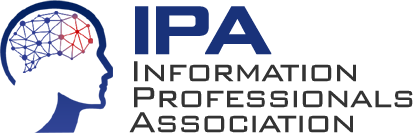 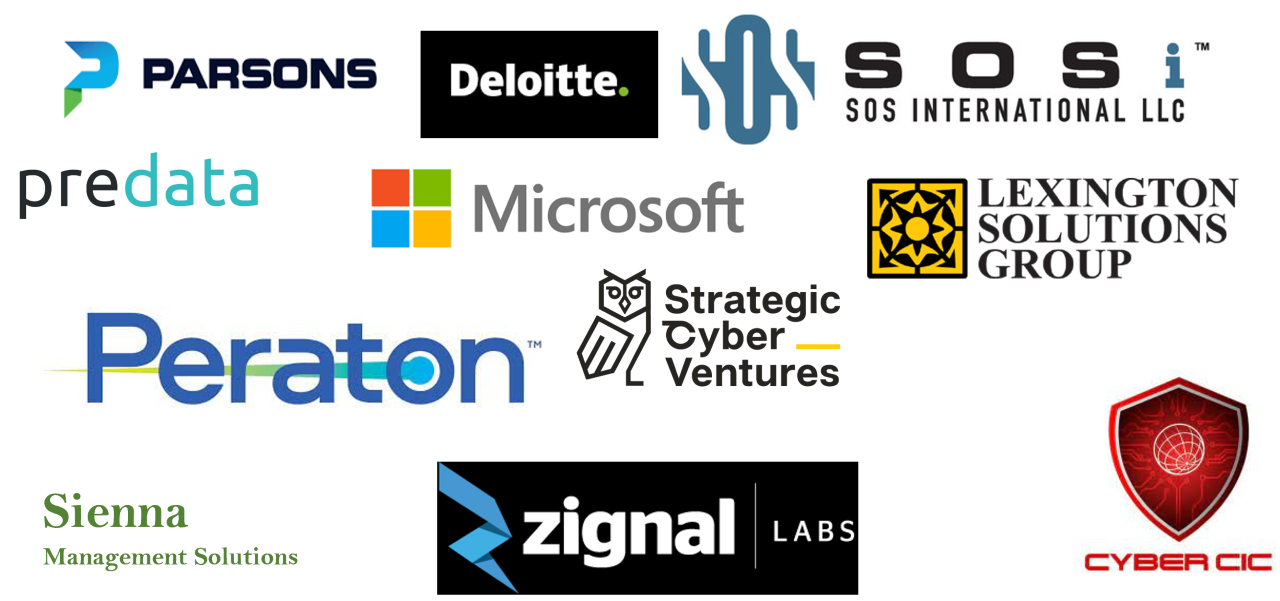 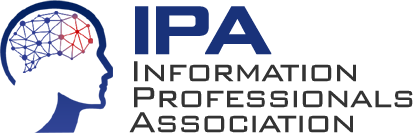 For More information on IPA…
Web: https://information-professionals.org/
LinkedIn: https://www.linkedin.com/company/information-professionals-association/mycompany/
We even have a Slack Channel now!
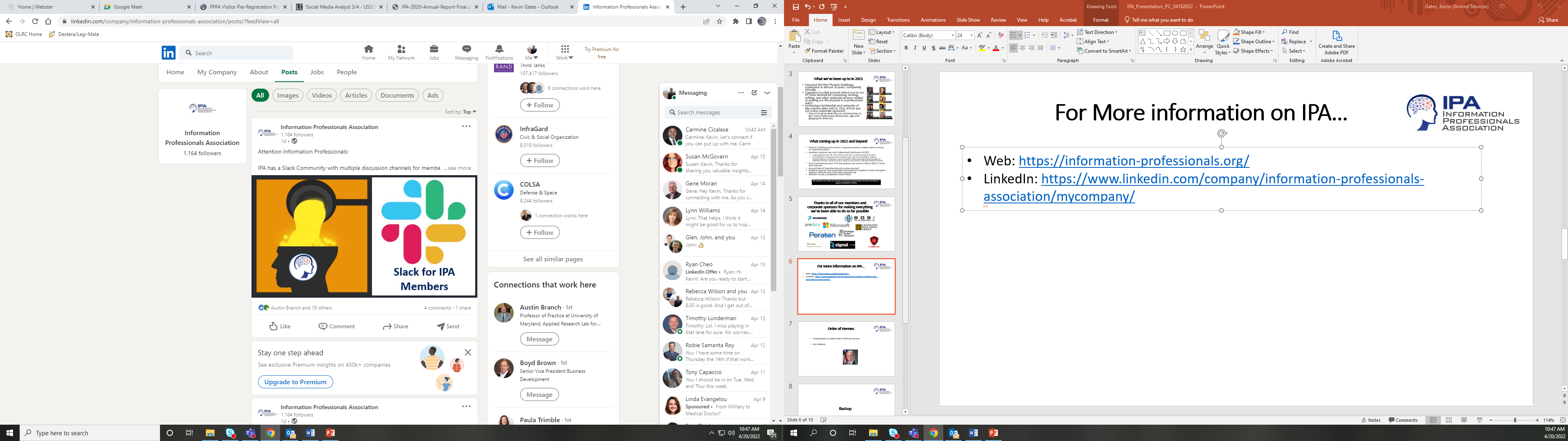 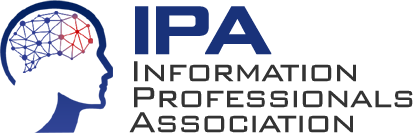 Order of Hermes
Congratulate our latest Order of Hermes awardee…

Eric Wallace (former Chief, Information Proponent Division and current IW/EW SME at COLSA)!
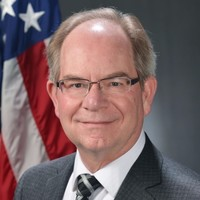 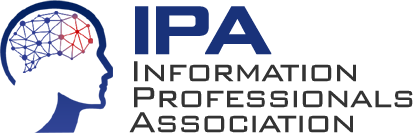 Backup
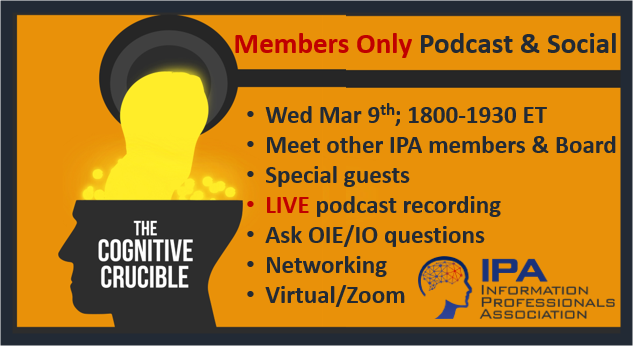 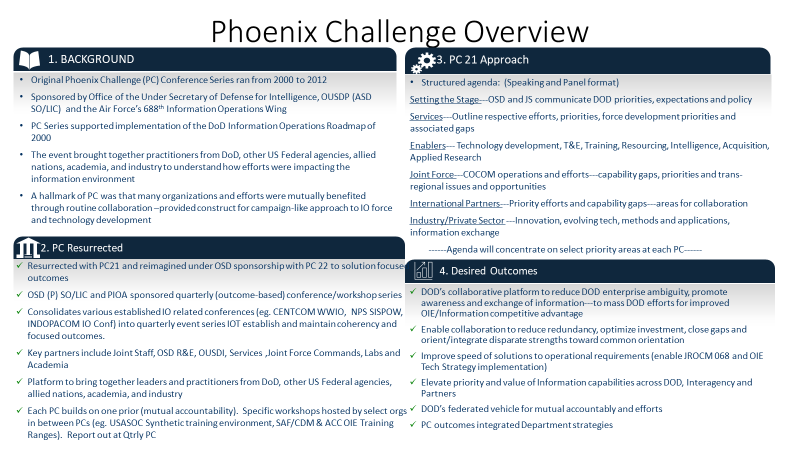